fflush 사용이유 및 방법
[이유]
키보드에서 입력된 내용은 입력버퍼에 저장되었다가 Enter 키가 들어오면 프로그램으로 전달됨
이 때 입력버퍼에 있는 Enter 키도 프로그램으로 전달됨
그러므로 아래와 같은 프로그램에서 문자 하나를 입력해도 Enter키도 입력된 것으로 처리됨
결국, 다음 페이지에서 보듯이 모든 명령어 처리 후에 “no such command”가 발생

[해결방법]
이것을 없애는 방법은 scanf 함수 뒤에 fflush 함수를 사용함
fflush는 buffer의 내용을 모두 비움으로서 입력된 Enter를 제거함
#include <stdio.h>

void help()
{
        printf("h: help \n");
        printf("p: print hello world \n");
        printf("q: quit this program \n");
}

void hello()
{
        printf("hello world !!!\n");
}

void quit()
{
        exit(0);
}
int main(void)
{
        char c;

        while(1) {
	printf(">");
	scanf("%c",&c);

	switch (c) {
	        case 'h':
	            help();
	            break;
	        case 'p':
	            hello();
	            break;
	        case 'q':
	            quit();
	        default:
	            printf("no such command \n");
	}
        }
}
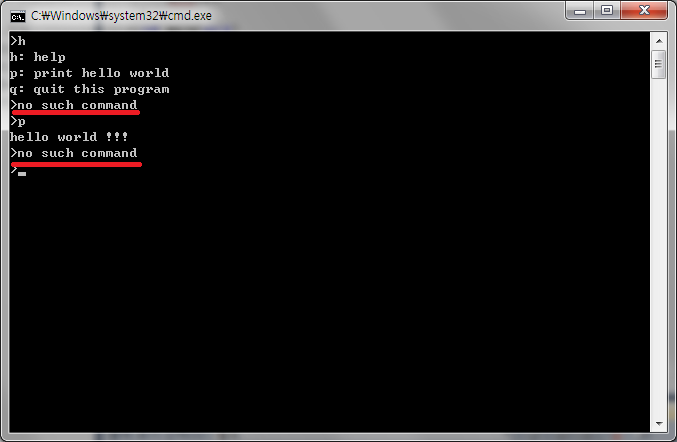 no such command 발생
int main(void)
{
        char c;

        while(1) {
	printf(">");
	scanf("%c",&c);
	fflush(stdin);

	switch (c) {
	        case 'h':
	            help();
	            break;
	        case 'p':
	            hello();
	            break;
	        case 'q':
	            quit();
	        default:
	            printf("no such command \n");
	}
        }
}
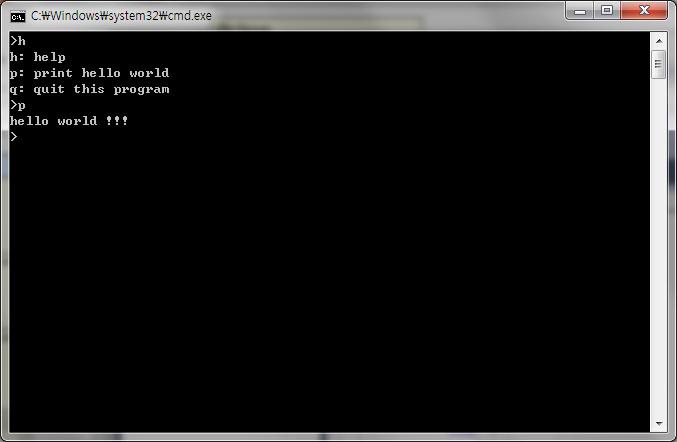 해결됨!!!